Абрикосовое варенье с грецкими орехами
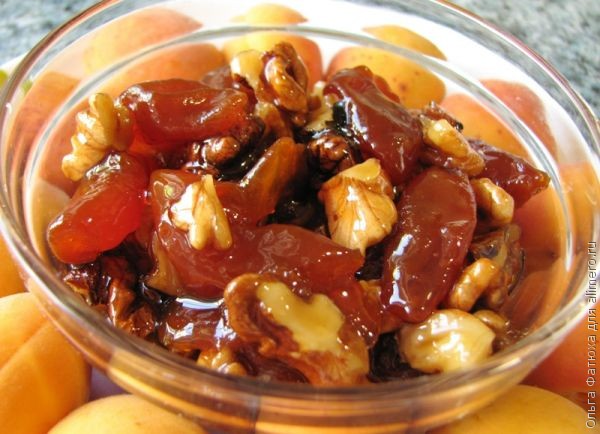 1 кг абрикос (без косточек)
 — 300г лущеных грецких орехов (или 1 кг нелущеных)
 — 600г сахара
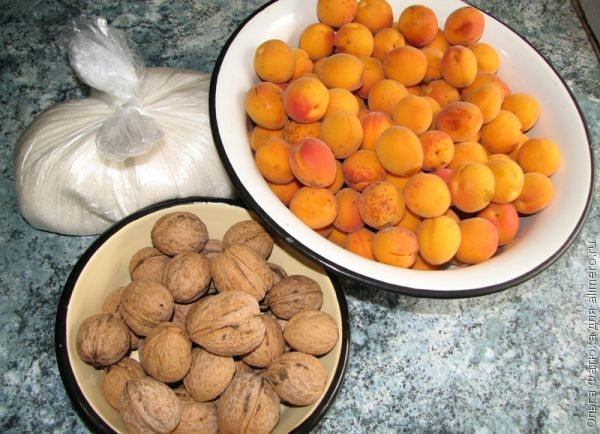 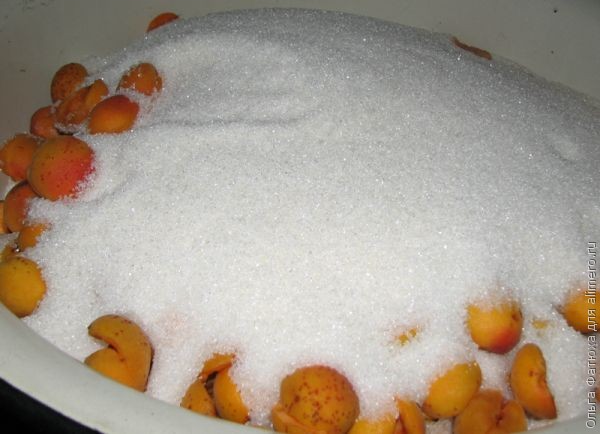 У абрикос удалить косточки. 
Засыпать фрукты сахаром.
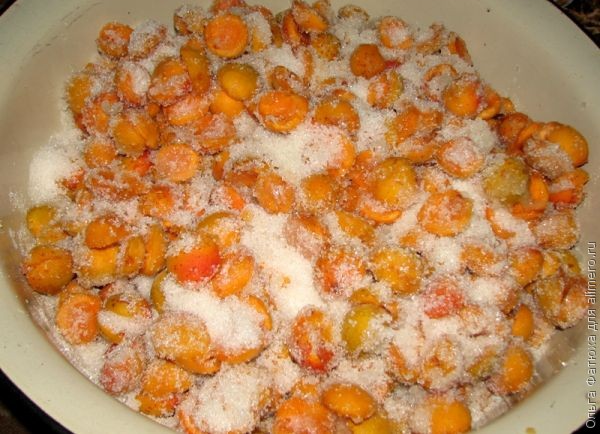 Перемешать. Оставить на несколько часов, чтобы абрикосы пустили сок. Можно оставить на ночь.
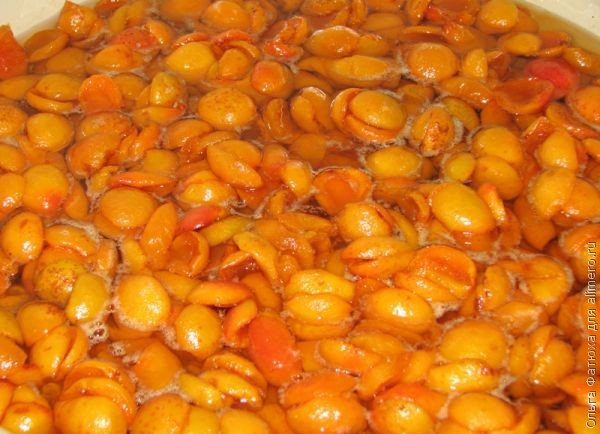 Довести до кипения на медленном огне и проварить 10-15 минут. Дать постоять несколько часов. Снова довести до кипения и немного проварить. И в третий раз повторить эту процедуру.
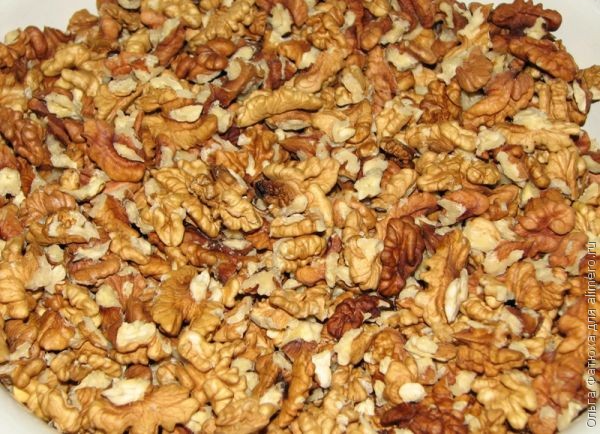 Очистить необходимое количество орехов.
Очень крупные куски ядер переламать пополам.
Варенье довести до кипения в четвертый раз и всыпать ядра орехов.
 Перемешивать. Это последняя варка.
Варенье кипит минут 20 вместе с орехами.  
 Горячим разлить в заранее простерилизованные
банки и
 укупоривать
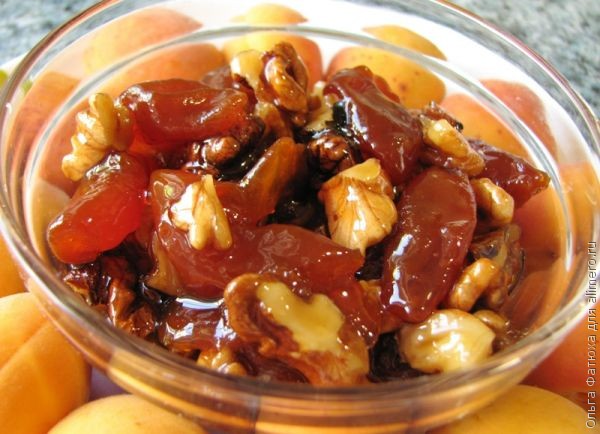 Варенью надо еще настояться, чтобы грецкие орехи хорошо пропитались абрикосовым сиропом.